ENGG2430A  Probability and Statistics for Engineers
Chapter 3: General Random Variables
Instructor: 	Shengyu Zhang
Content
Continuous Random Variables and PDFs
Cumulative Distribution Functions
Normal Random Variables
Joint PDFs of Multiple Random Variables
Conditioning
The Continuous Bayes’ Rule
Continuous Random Variables
We’ve learned discrete random variables, which can be used for dice rolling, coin flipping, etc.
Random variables with a continuous range of possible values are quite common.
velocity of a vehicle traveling along the highway
Continuous random variables are useful:
finer-grained than discrete random variables
able to exploit powerful tools from calculus.
Continuous r.v. and PDFs
PDF
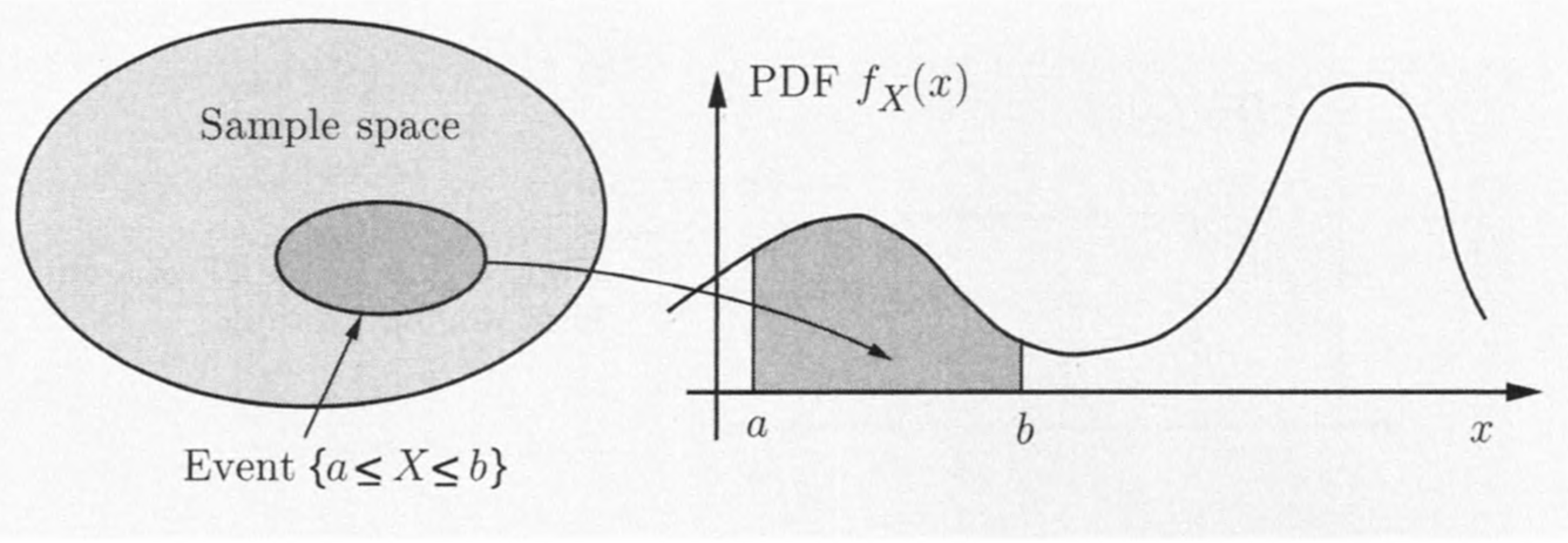 PDF
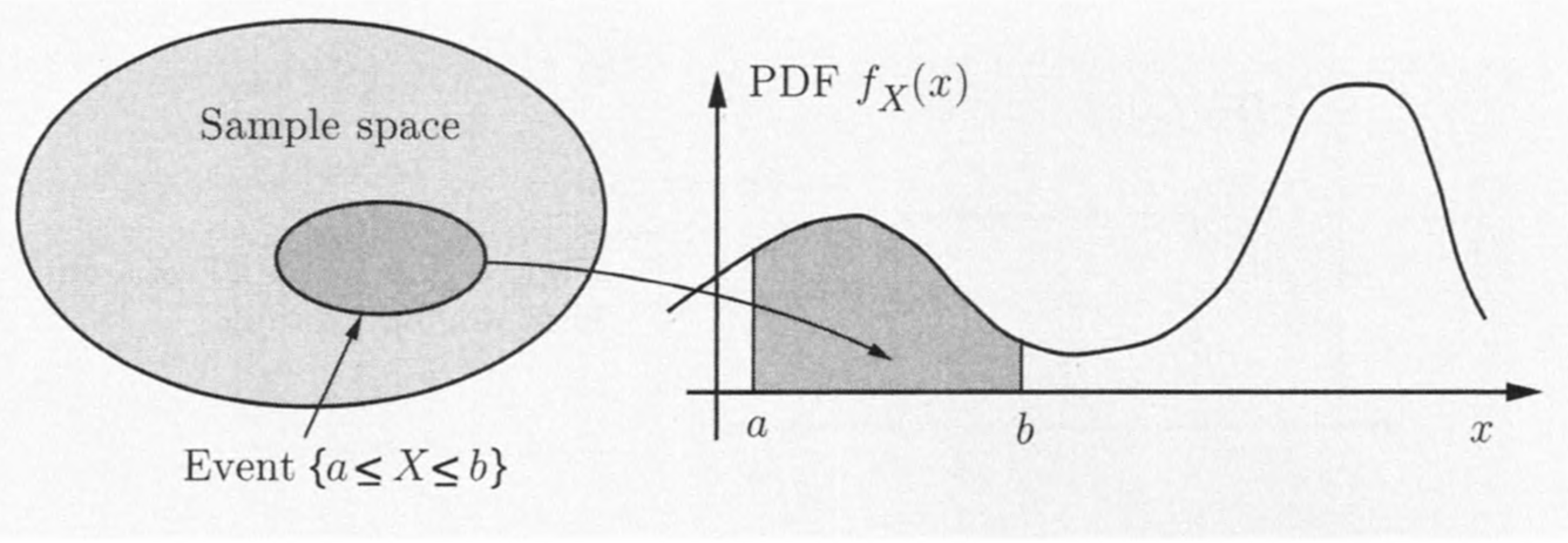 Interpretation of PDF
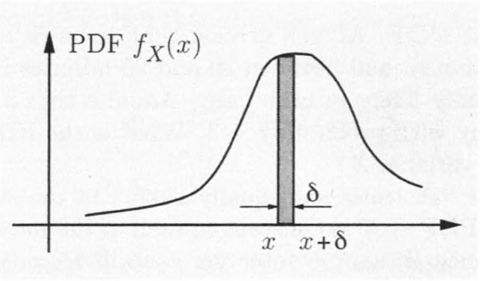 Example 1: Uniform
Example 1: Uniform
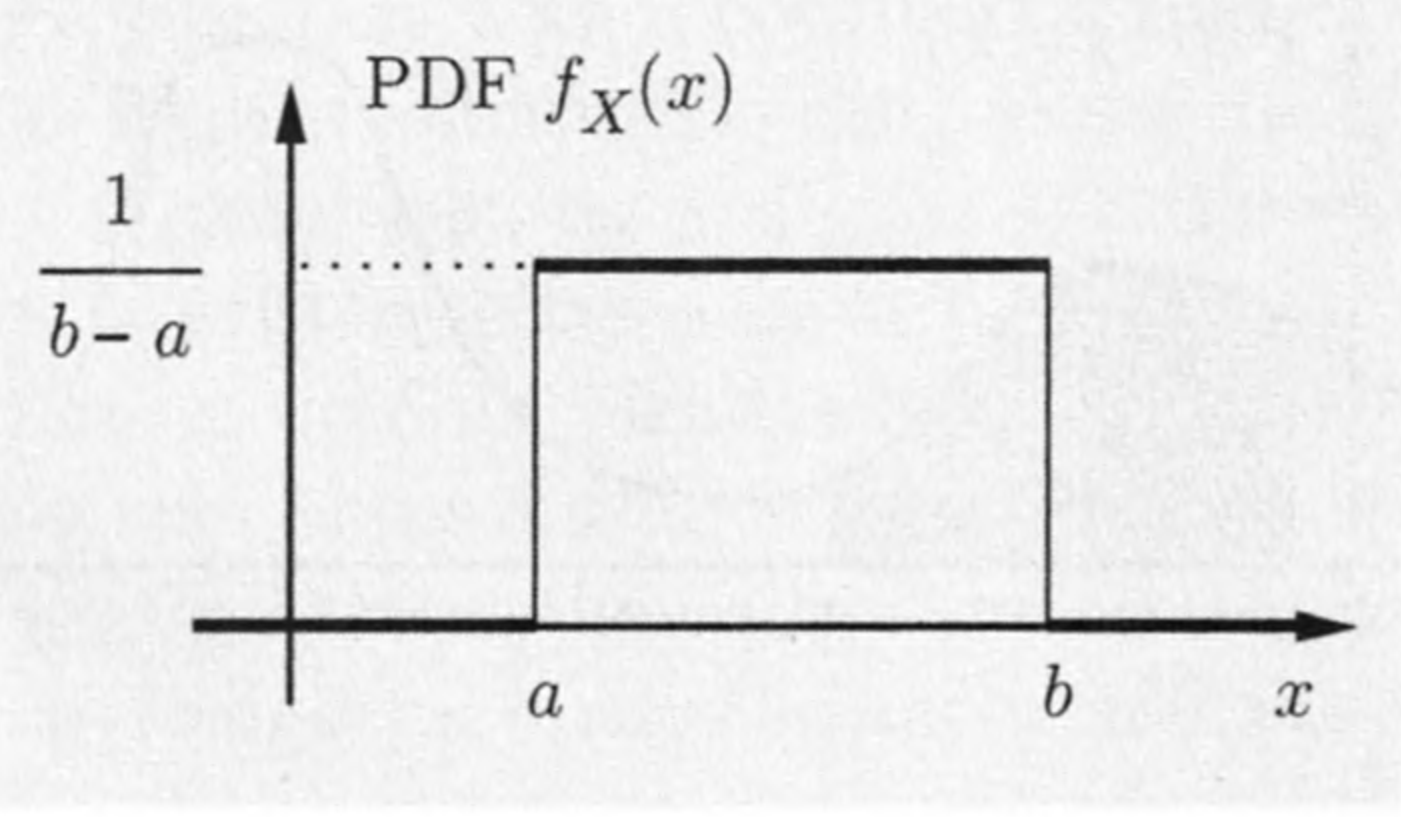 Example 2: Piecewise Constant
Example 2: Piecewise Constant
Example 3: large values
Expectation
Function of random variable
Moments and variance
Example: Uniform
Example: Exponential
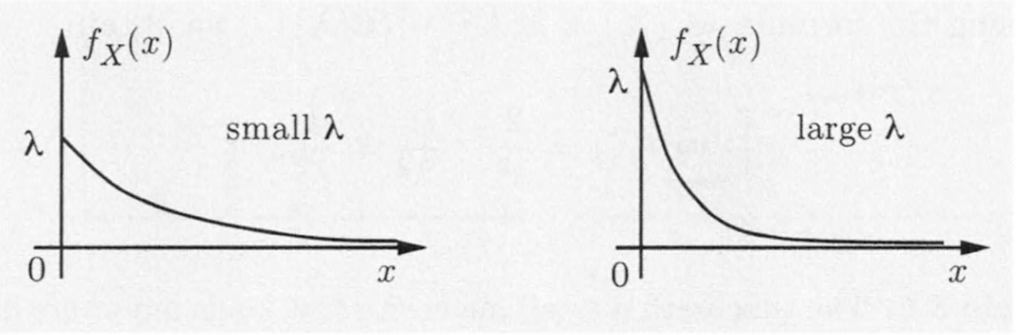 Example: Exponential
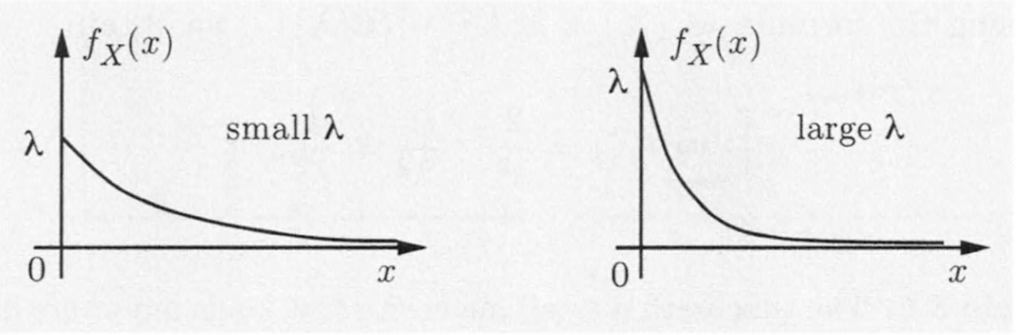 Example: Exponential
Example
Content
Continuous Random Variables and PDFs
Cumulative Distribution Functions
Normal Random Variables
Joint PDFs of Multiple Random Variables
Conditioning
The Continuous Bayes’ Rule
Cumulative Distribution Function
CDF for discrete case
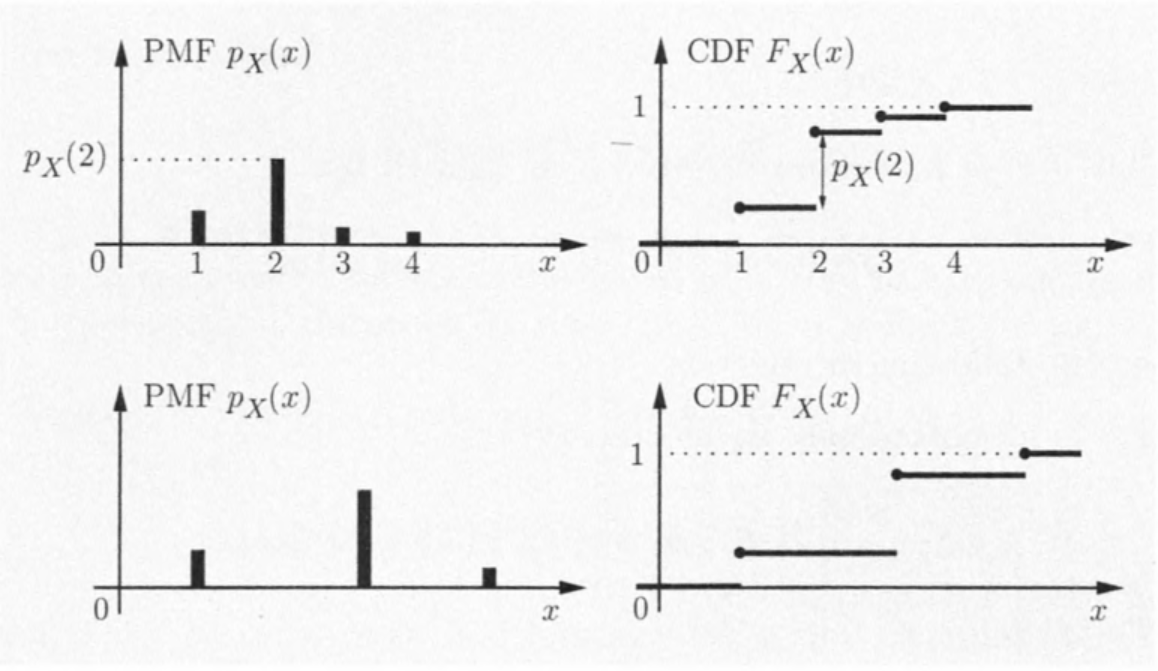 CDF for continuous case
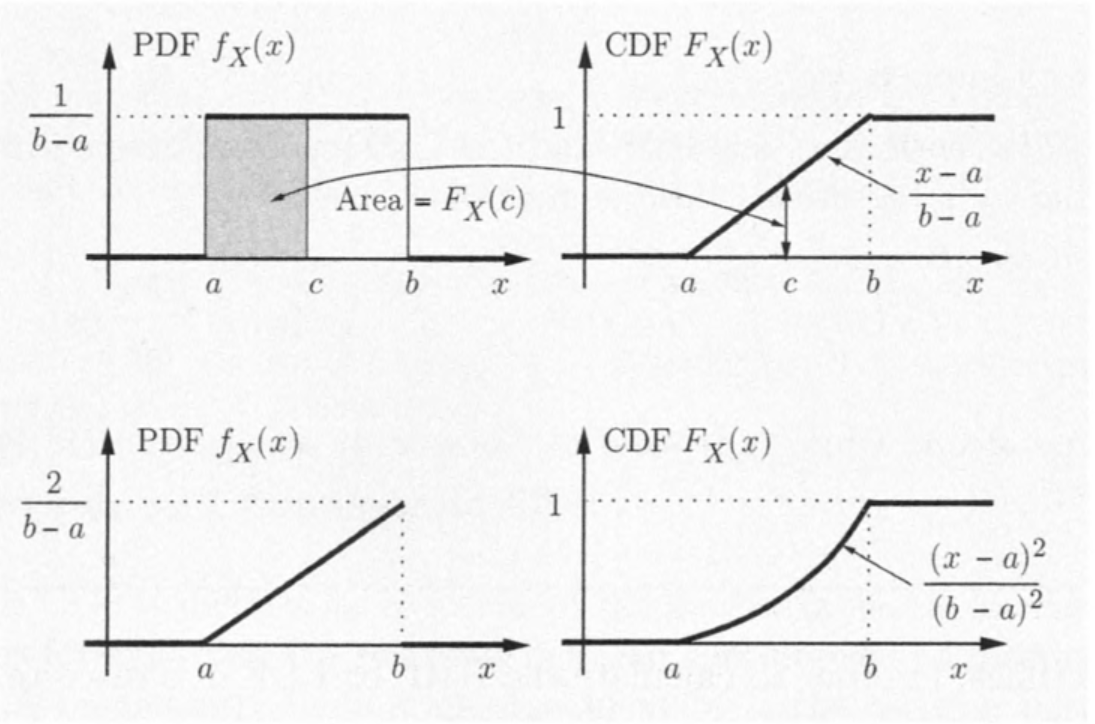 Properties
Example: maximum of several random variables
Example: maximum of several random variables
Example: Geometric and Exponential
Example: Geometric and Exponential
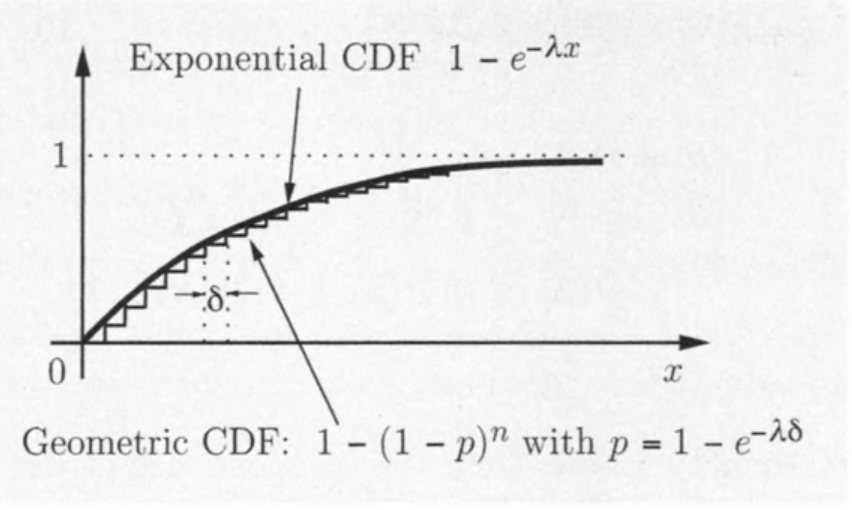 Content
Continuous Random Variables and PDFs
Cumulative Distribution Functions
Normal Random Variables
Joint PDFs of Multiple Random Variables
Conditioning
The Continuous Bayes’ Rule
Normal Random Variable
Example
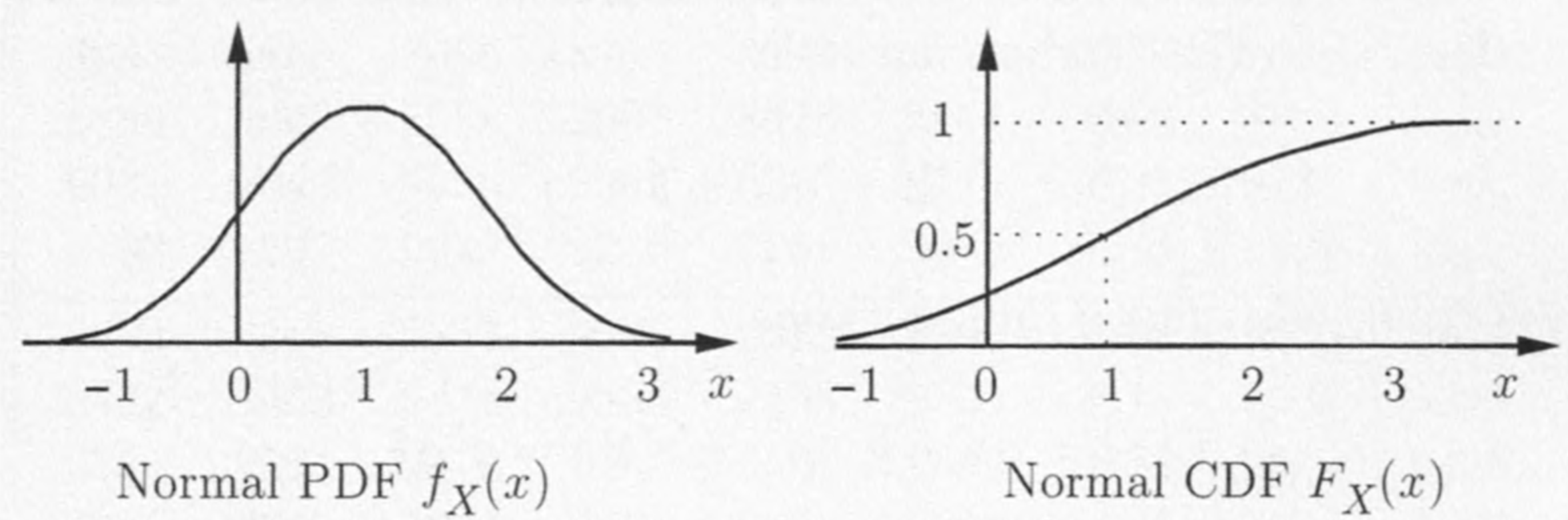 Example
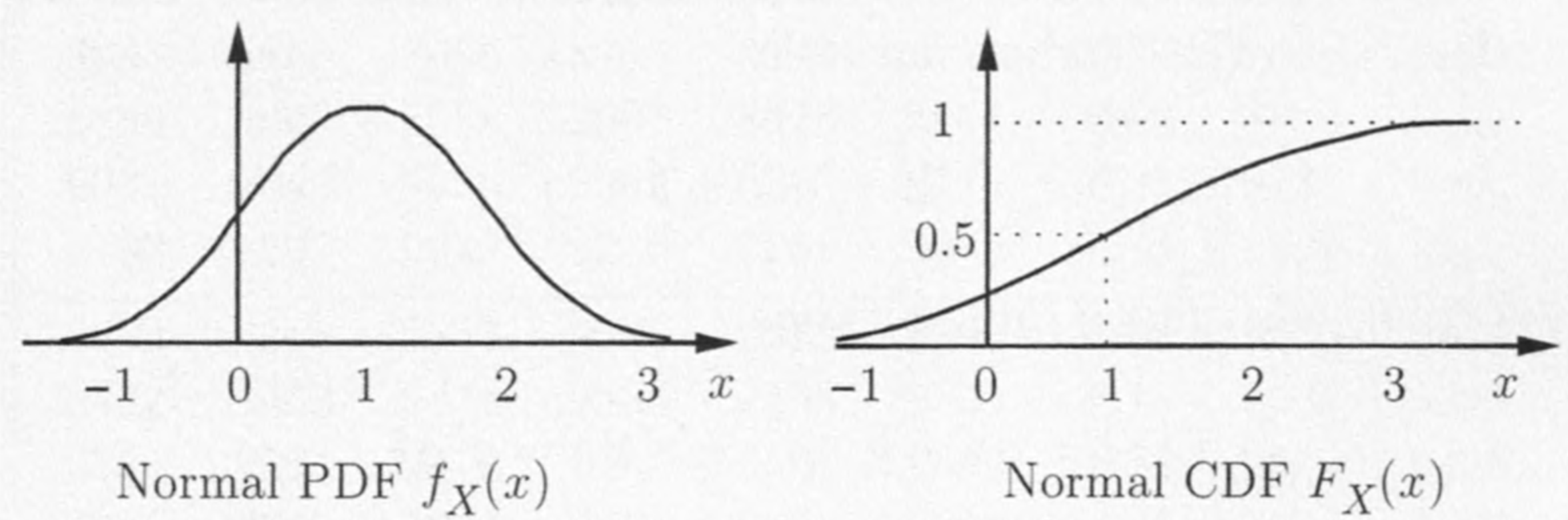 Mean and variance
Variance
Standard Normal
Standard Normal
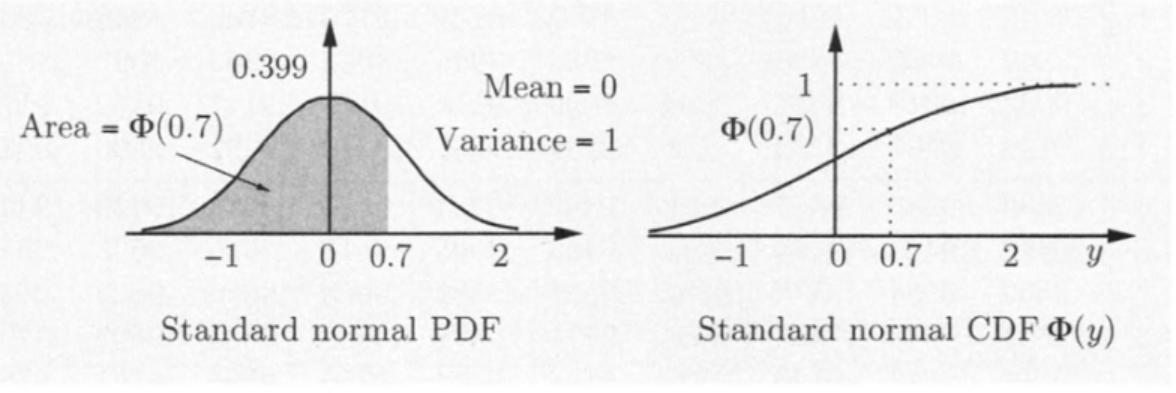 Standard Normal
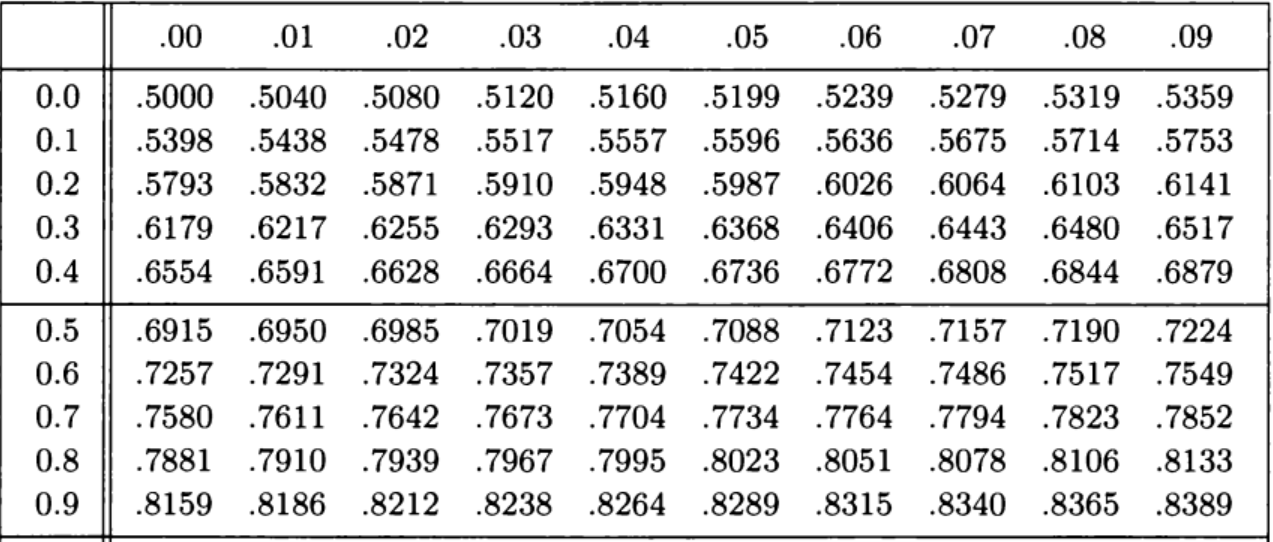 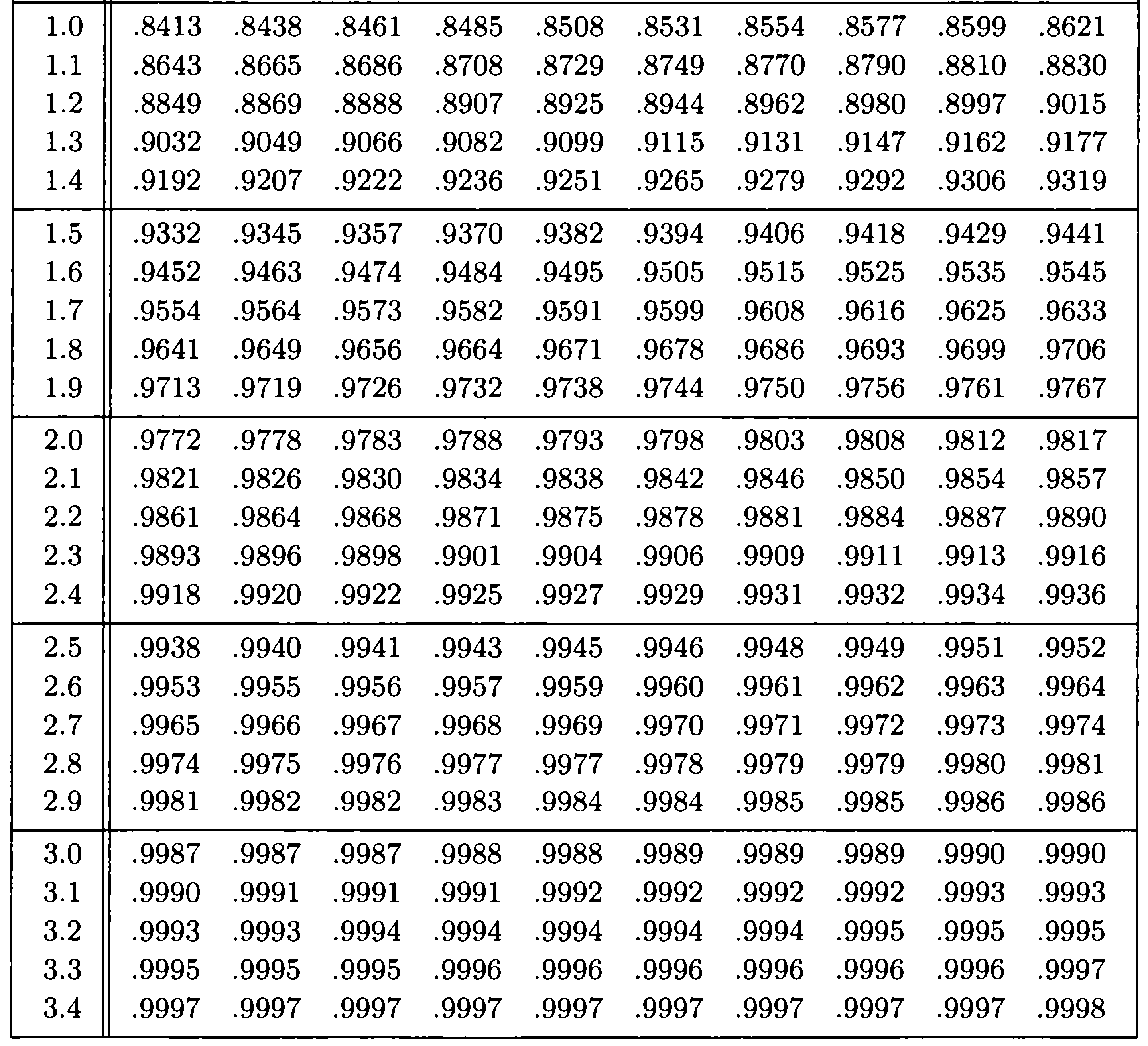 Standard Normal
Example 1: Using the normal table
Example 1: Using the normal table
Example 2: Signal detection
Example 2: Signal detection 2
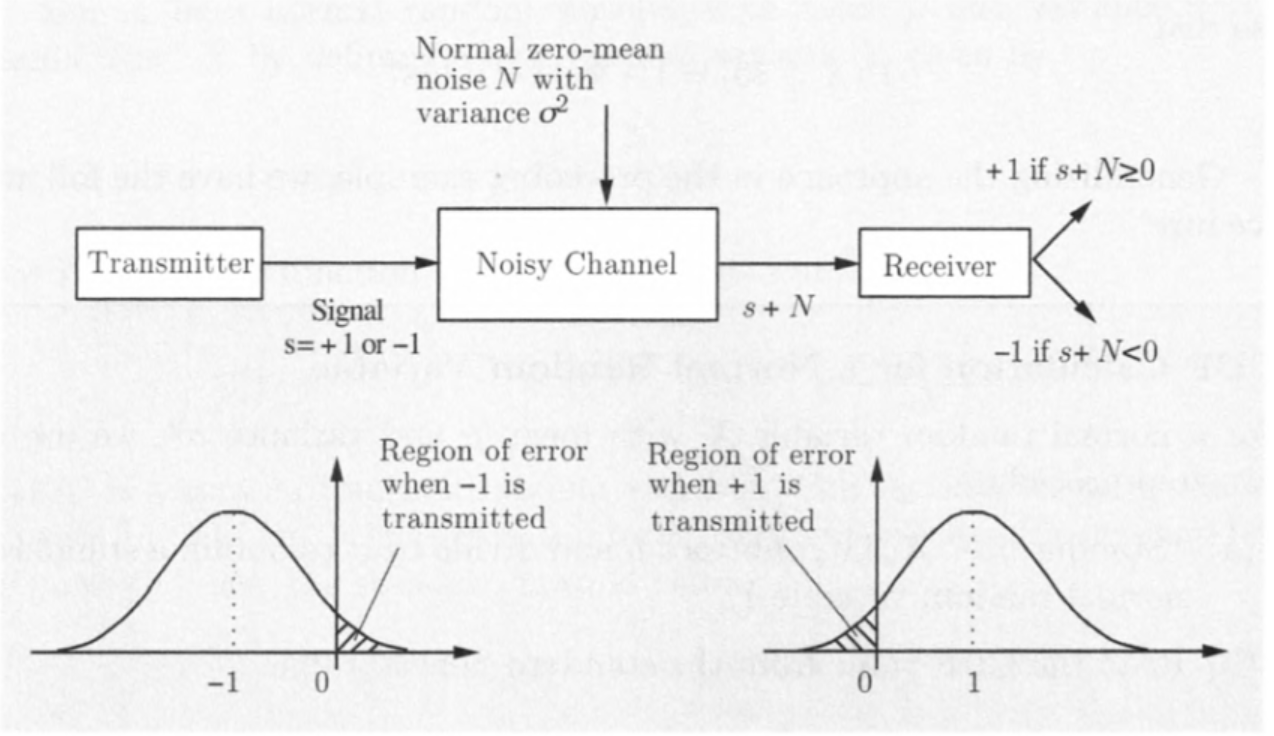 Example 2: Signal detection 3
Normal Random Variable
Content
Continuous Random Variables and PDFs
Cumulative Distribution Functions
Normal Random Variables
Joint PDFs of Multiple Random Variables
Conditioning
The Continuous Bayes’ Rule
Joint PDFs
Joint PDFs
Marginal Probability
Example: 2D Uniform PDF
Example: 2D Uniform PDF
2D Uniform PDF
2D Uniform PDF
Example 2
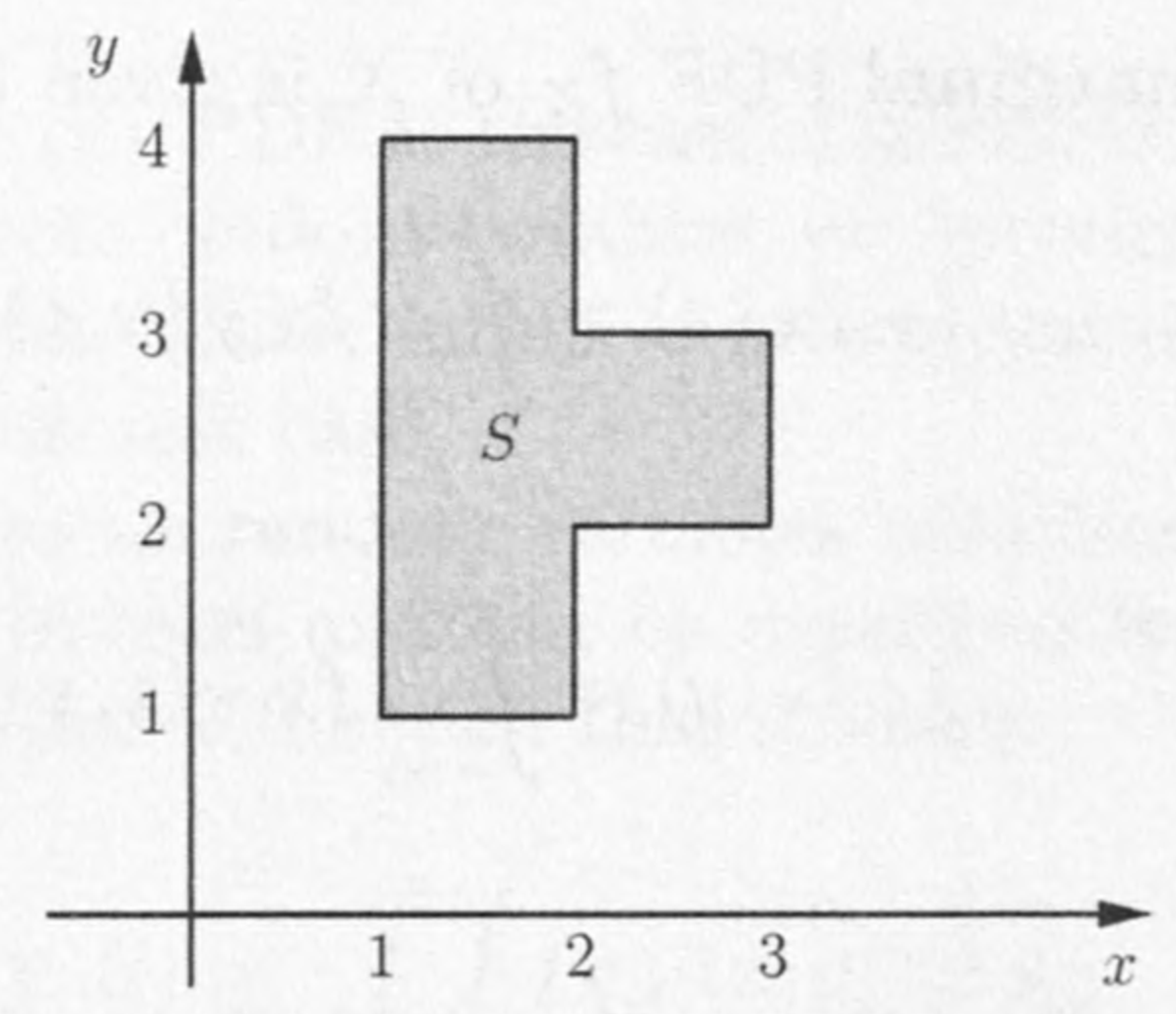 Example 2
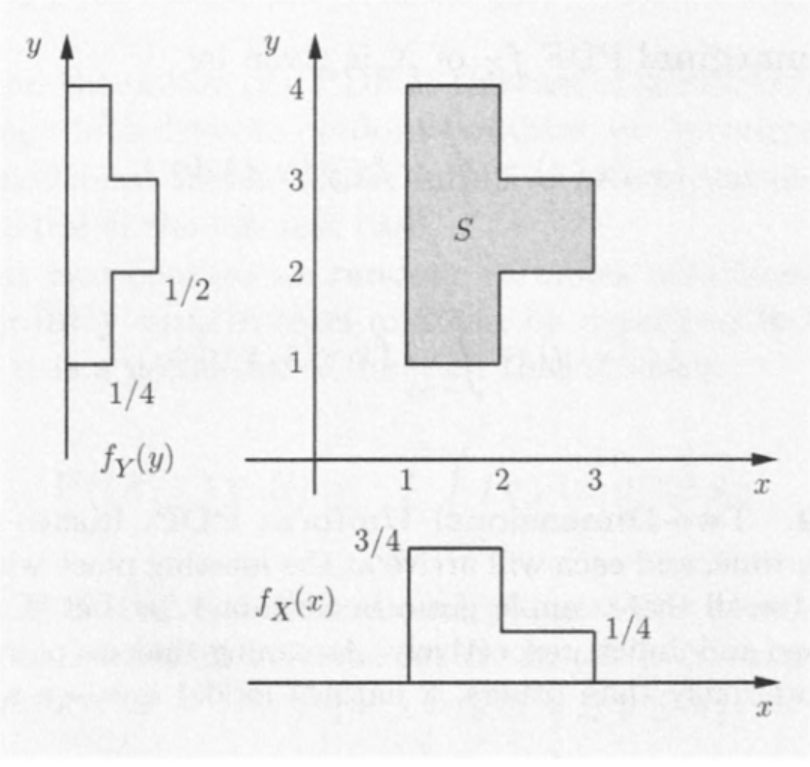 Example: Buffon’s Needle
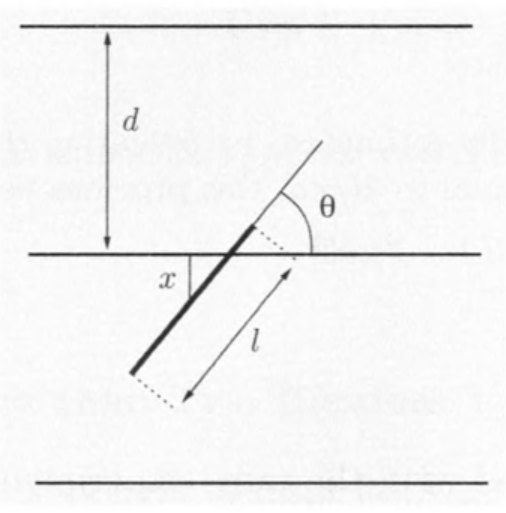 Example: Buffon’s Needle
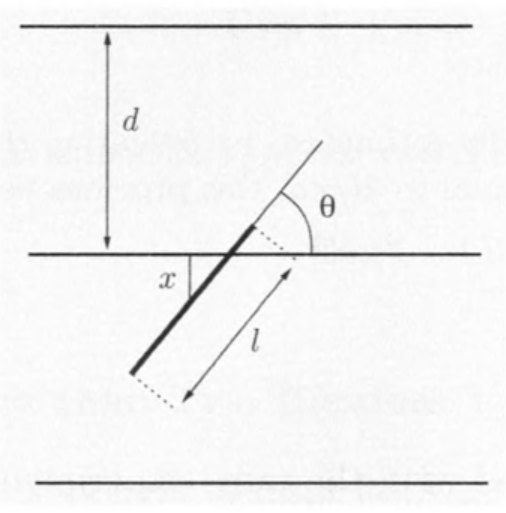 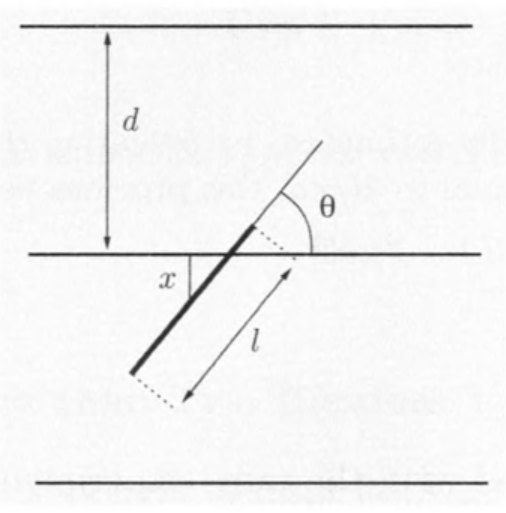 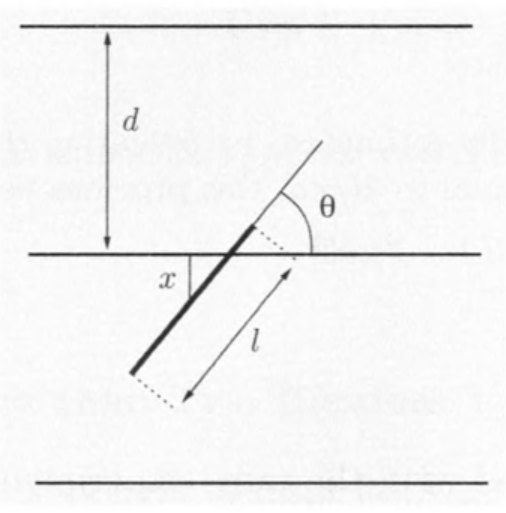 Example: Buffon’s Needle
Joint CDFs
Joint CDFs
Example
Expectation
Expectation
More than two random variables
More than two random variables
Content
Continuous Random Variables and PDFs
Cumulative Distribution Functions
Normal Random Variables
Joint PDFs of Multiple Random Variables
Conditioning
The Continuous Bayes’ Rule
Conditioning
Similar to the case of discrete random variables, we can condition a random variable 
on an event, or 
on another random variable, 

and define the concepts of conditional PDF and conditional expectation.
Conditioning a r.v. on an event
Conditioning a r.v. on an event
Example: exp. r.v. is memoryless
Example: exp. r.v. is memoryless
Example: exp. r.v. is memoryless
Conditioning with multiple r.v.
Total probability theorem
Proof of total probability theorem
Example: Taking train
The metro train arrives at the station every quarter hour starting at 6:00 a.m.
You walk into the station between 7:10-7:30 a.m. uniformly.
Question: What’s the PDF of the time you have to wait for the first train to arrive?
Example: Taking train
Example: Taking train
Example: Taking train
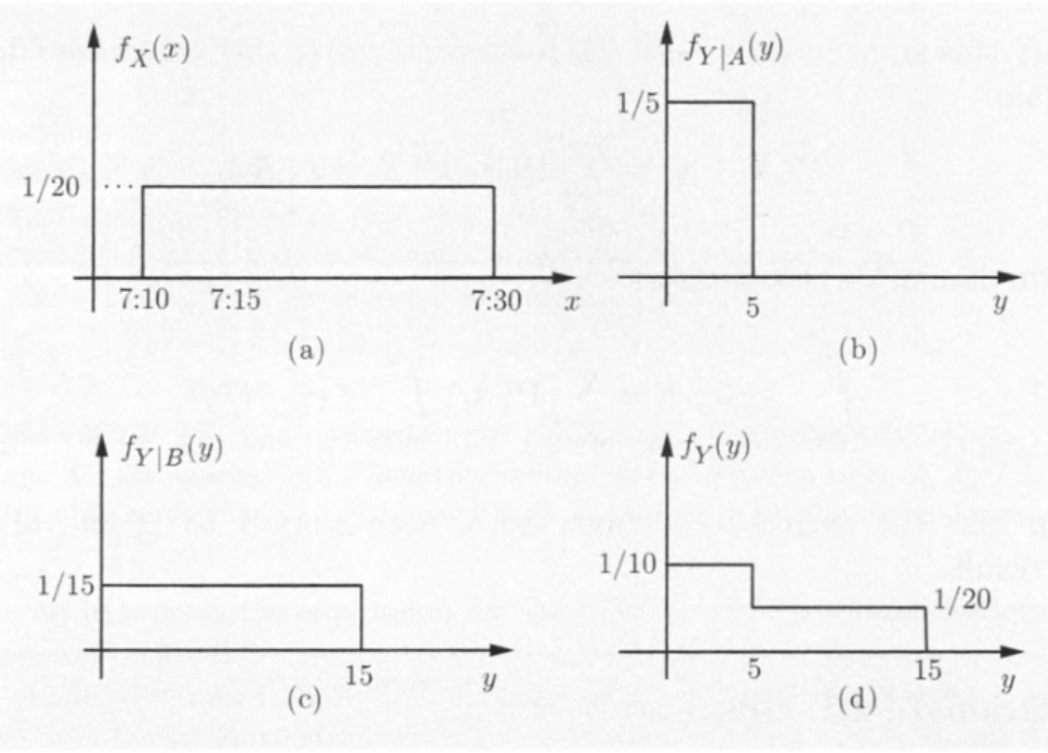 Conditioning one r.v. on another
Conditioning one random variable on another
Example: Circular uniform PDF
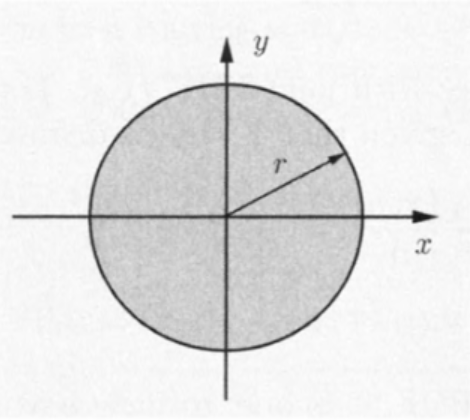 Example: Circular uniform PDF
Example: Circular uniform PDF
Example: Circular uniform PDF
Conditional probability on zero event
Conditional probability on zero event
Example: Vehicle speed
Example: Vehicle speed
Example: Vehicle speed
Conditioning for more than two random variables
Conditional Expectation
The expected value rule
Total expectation theorem 1
Total expectation theorem 2
Proof
Example: Mean and Variance of a Piecewise Constant PDF
Example: Mean and Variance of a Piecewise Constant PDF
Example: Mean and Variance of a Piecewise Constant PDF
Example: Mean and Variance of a Piecewise Constant PDF
Independence
Independence
Example: Independent normal random variables
Example: Independent normal random variables
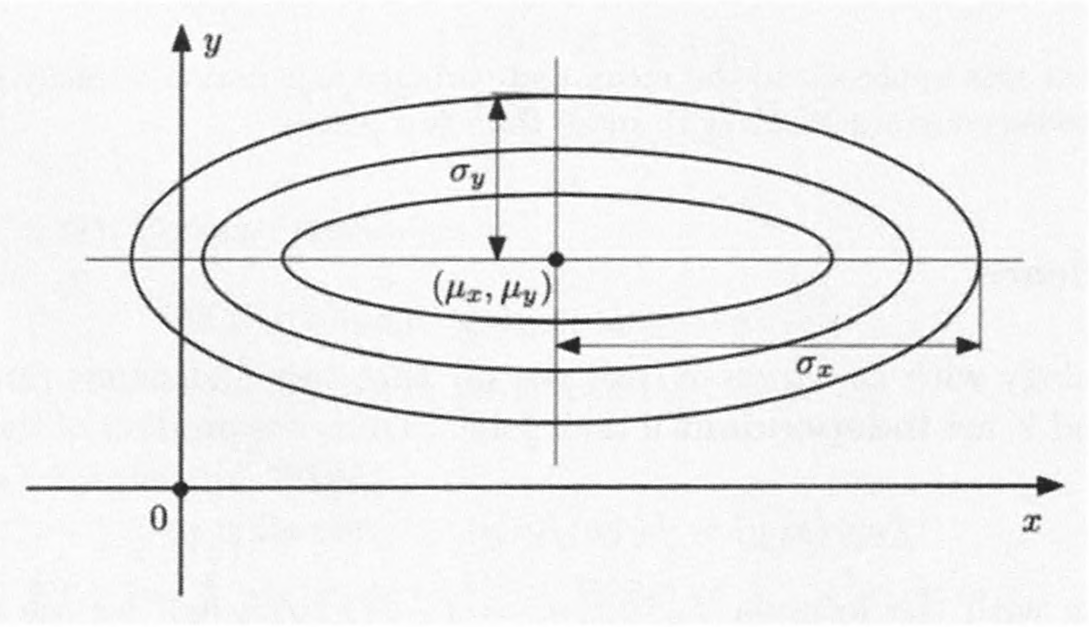 Independence
Independence
Independence
Content
Continuous Random Variables and PDFs
Cumulative Distribution Functions
Normal Random Variables
Joint PDFs of Multiple Random Variables
Conditioning
The Continuous Bayes’ Rule
The continuous Bayes’ rule
The continuous Bayes’ rule
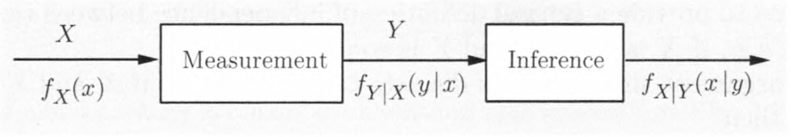 The continuous Bayes’ rule
Example: Light bulbs
Example: Light bulbs
Inference about a discrete random variable
In some cases, the unobserved phenomenon is inherently discrete.
Example. Consider a binary signal which is observed in the presence of normally distributed noise.
Example. Consider a medical diagnosis that is made on the basis of continuous measurements, such as temperature and blood counts.
Inference about a discrete random variable
Inference about a discrete random variable
Inference about a discrete random variable
Example: Signal Detection
Example: Signal Detection
Example: Signal Detection